Сутність і види
 планування
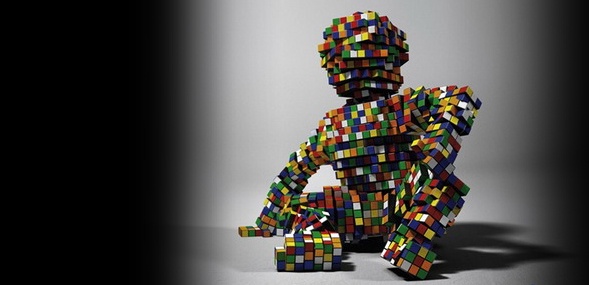 Планування – це заздалегідь намічений порядок дій, необхідних для досягнення поставленої цілі. 

Планування - оптимальний розподіл ресурсів для досягнення поставленої мети.
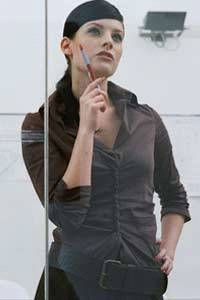 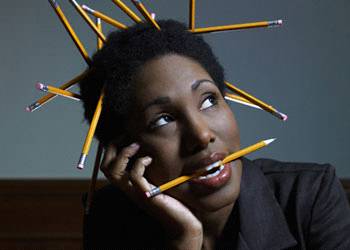 Кожна фірма, починаючи свою діяльність, зобов'язана чітко представляти потребу на перспективу у фінансових, трудових і інтелектуальних ресурсах, джерела їхнього одержання, а також уміти точно розраховувати ефективність використання наявних засобів у процесі роботи своєї фірми. У ринковій економіці підприємці не можуть домогтися стабільного успіху, якщо не будуть чітко й ефективно планувати свою діяльність, постійно збирати й оцінювати інформацію як про стан цільових ринків, положенні на них конкурентів, так і про власні перспективи і можливості.
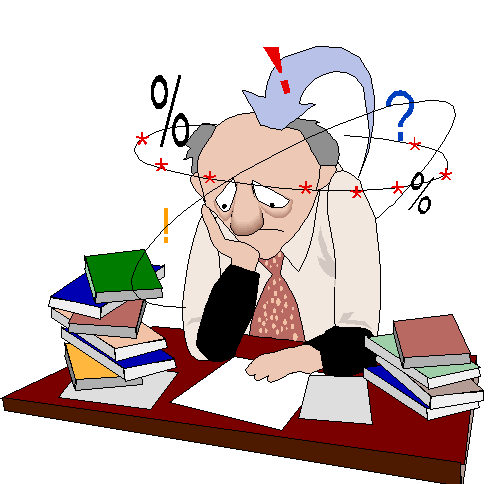 Суть планування проявляється в конкретизації цілей розвитку всієї фірми та кожного підрозділу окремо на певний період; визначенні господарських завдань, засобів їх досягнення, термінів та послідовності реалізації; виявлення матеріальних, трудових та фінансових ресурсів, які необхідні для вирішення поставлених завдань.	Таким чином, призначення планування як функції управління полягає в намаганні завчасно врахувати за можливістю всі внутрішні та зовнішніфактори, що забезпечують сприятливі умови для нормального функціонування і розвитку підприємств.
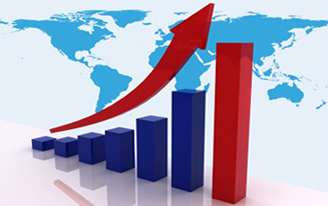 Планування в самому загальному вигляді передбачає виконання наступних етапів:
Постановка цілей і завдань
Складання програми дій
Виявлення необхідних ресурсів та їх джерел
Визначення безпосередніх виконавців і доведення планів до них
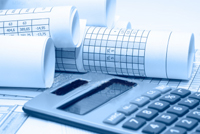 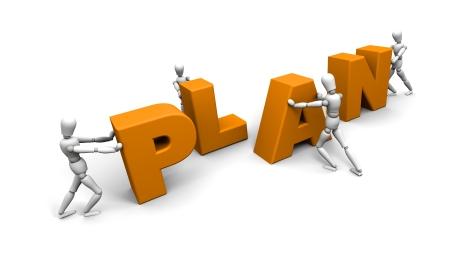 У залежності від змісту, мети і завдань виділяють такі види планів:
Залежно від тривалості (термінів) планового періоду :                                                    1. Довгострокове планування - планування строком від 5 років і більше;                                                   2. Середньострокове планування - строком від року до п'яти;                                                      3. Короткострокове планування: - Поточне (річне, піврічне, квартальне, планування на місяць) - Оперативне (на декаду, тиждень, добу, зміну, годину).

 Залежно від змісту господарської діяльності :                                                                1. Планування виробництва;                                                                                                                   2. План збуту;                                                                                                                                                  3. План матеріально-технічного постачання;                                                                                                   4. Фінансове планування.

 З точки зору організаційної структури підприємства :                                                                   1. Загальне планування діяльності фірми;                                                                                    2. Планування діяльності окремих підрозділів;                                                                                     3. Планування діяльності дочірніх підприємств і філій.

 Залежно від спрямованості і характеру вирішуваних завдань :                                      1. Стратегічне або перспективне планування;                                                                                 2. Середньострокове планування;                                                                                                      3. Тактичне (поточне або бюджетне).
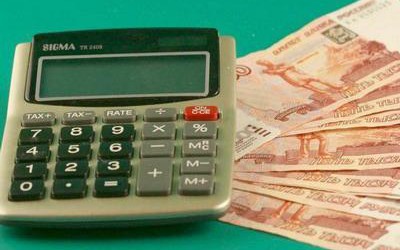 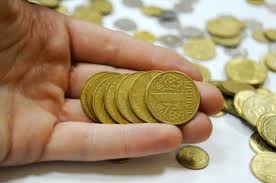